BBR Bufferbloat in DASH Video
Santiago Vargas*, Rebecca Drucker*, Aiswarya Renganathan, Aruna Balasubramanian, and Anshul Gandhi
* coauthors
1
Why Video and BBR?
>60%
(2019)
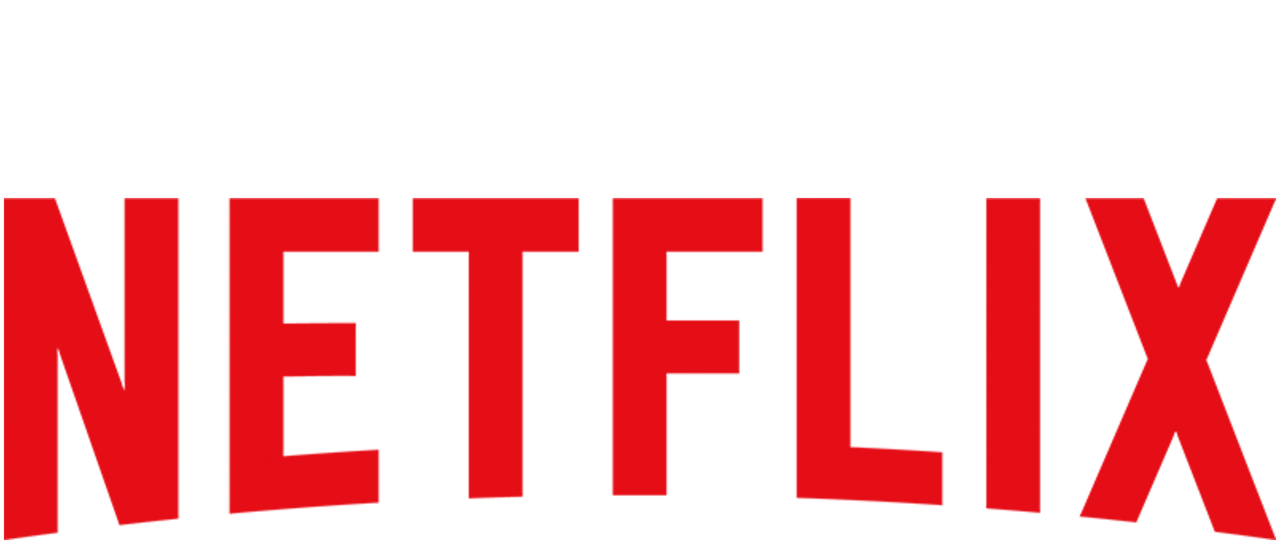 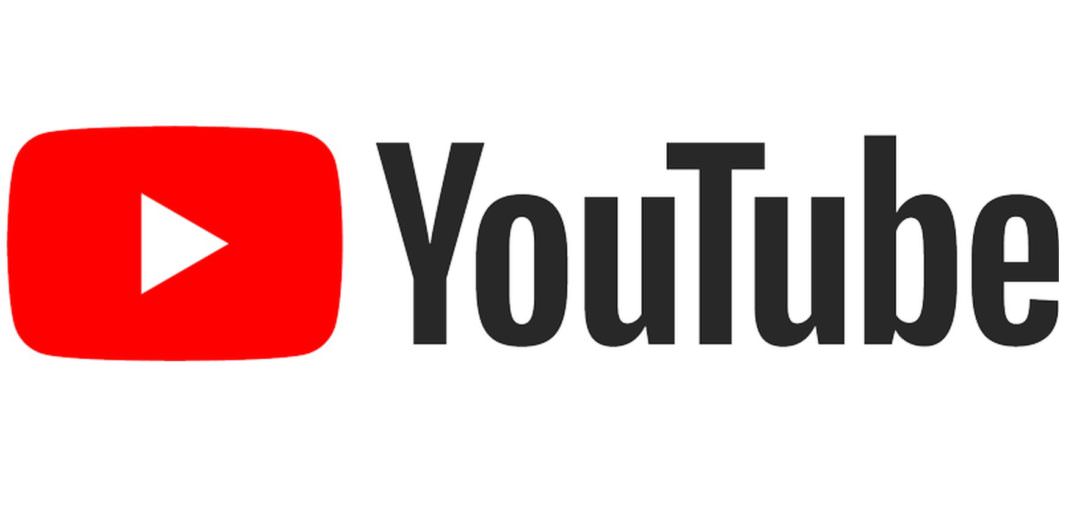 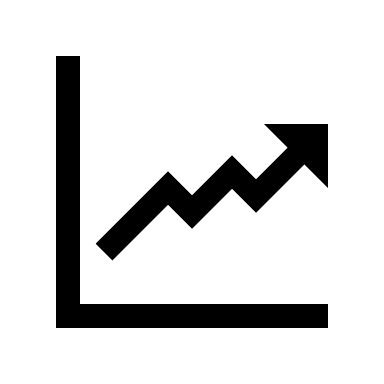 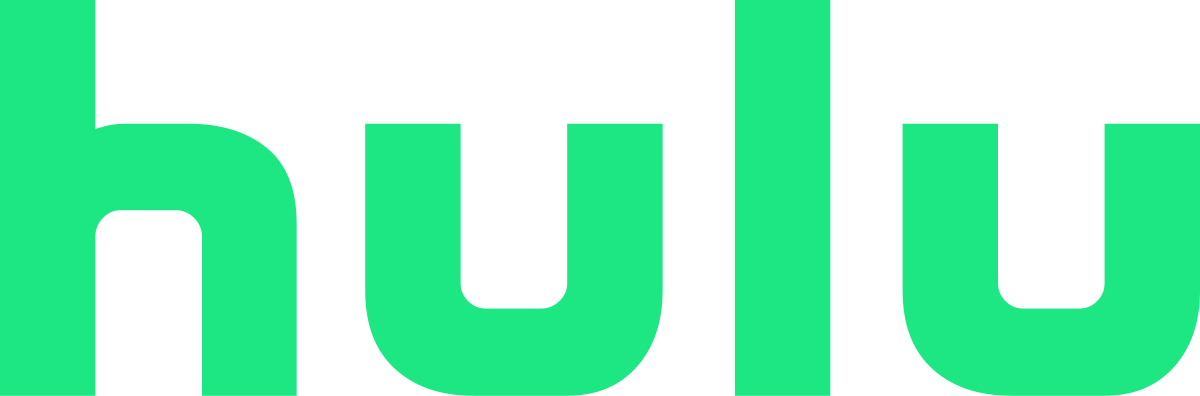 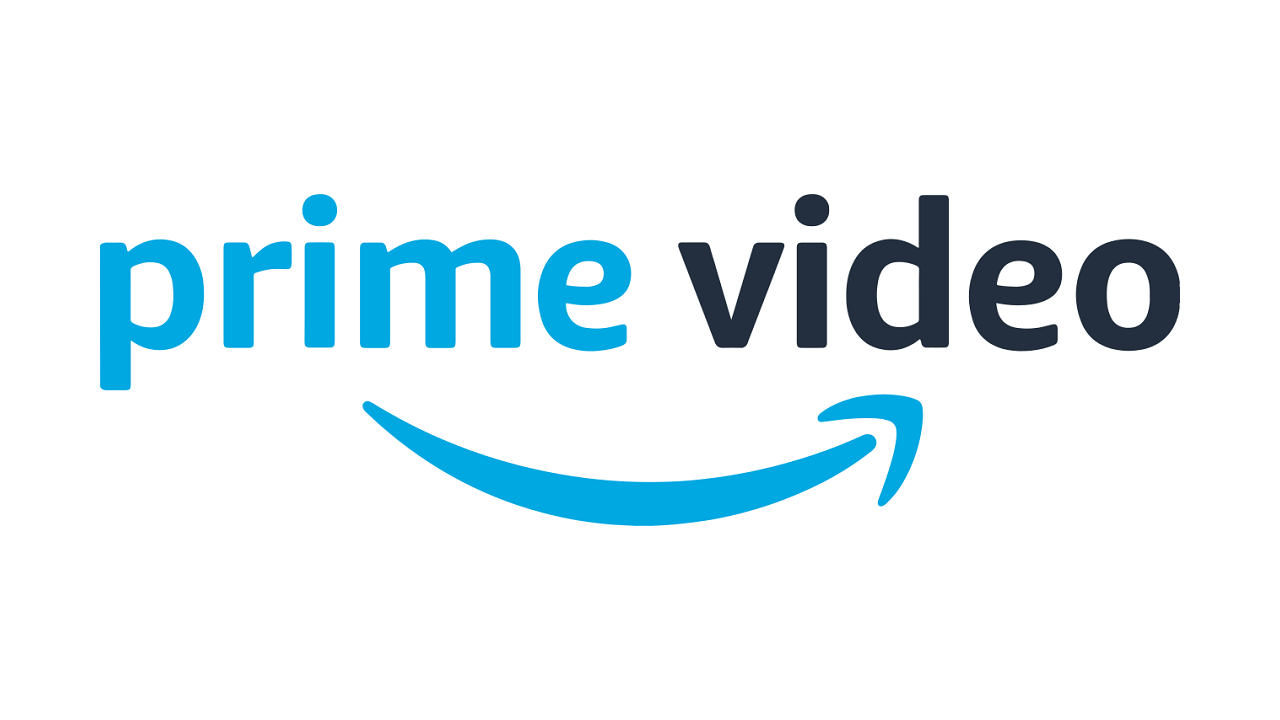 1. https://www.sandvine.com/inthenews/netflix-falls-to-second-place-in-global-internet-traffic-share.
2
[Speaker Notes: How does *shiny, new* congestion control BBR work with *popular, growing* application, video?]
Why Video and BBR?
>60%
(2019)
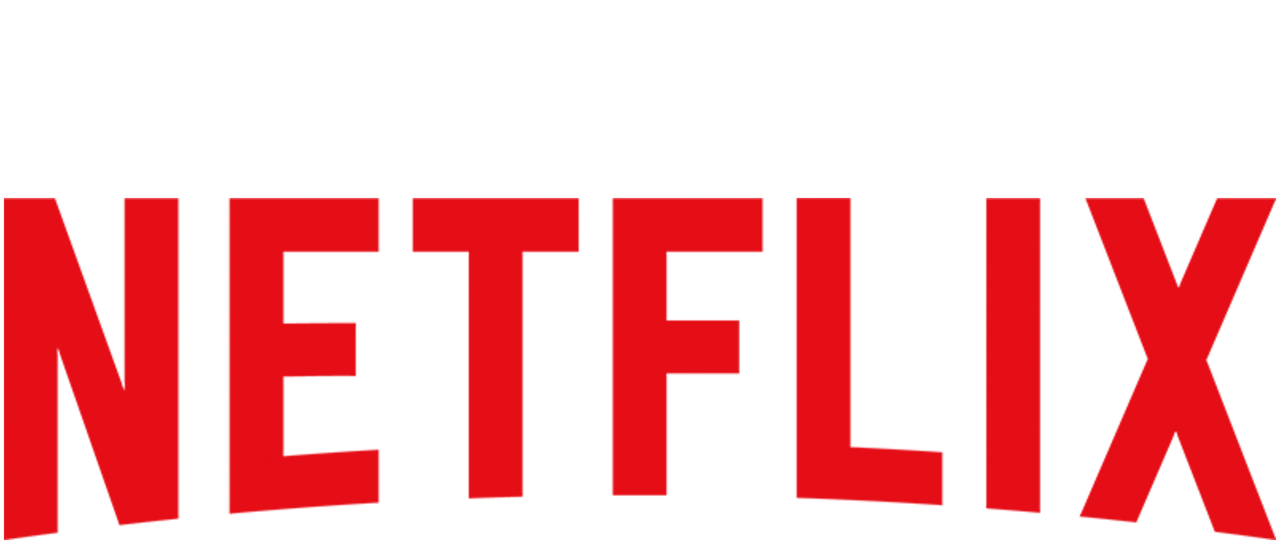 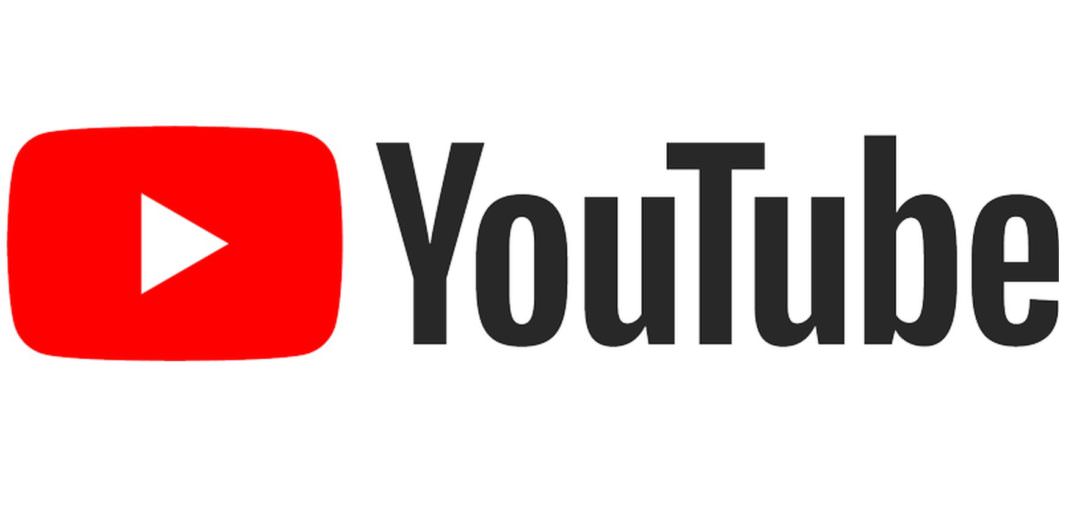 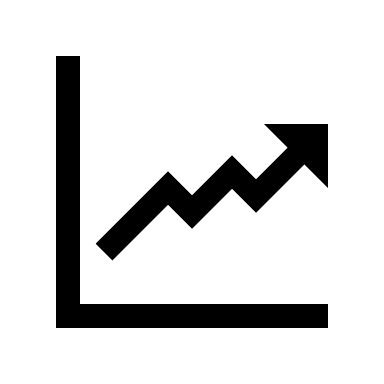 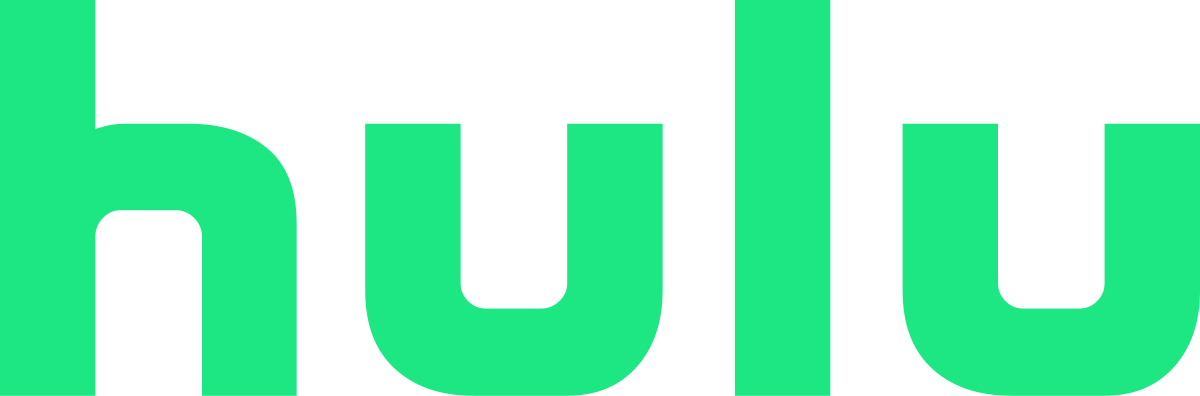 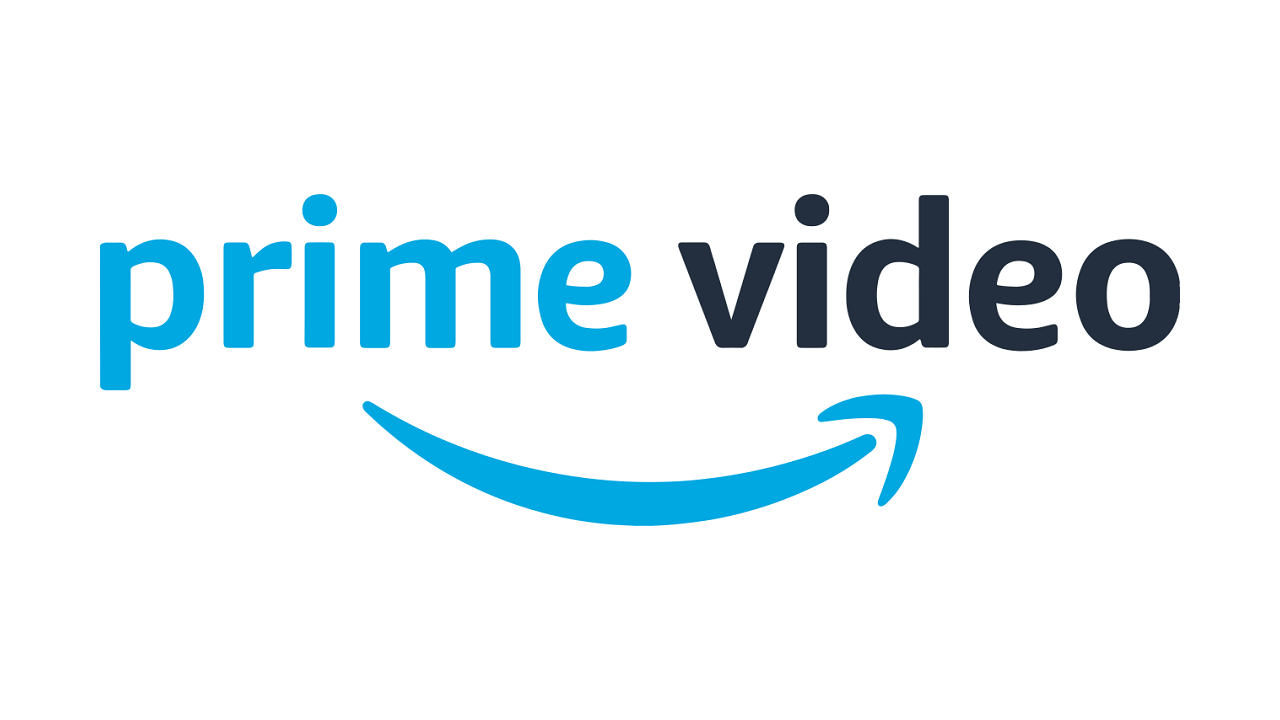 We investigate video QoE under BBR
1. https://www.sandvine.com/inthenews/netflix-falls-to-second-place-in-global-internet-traffic-share.
3
[Speaker Notes: How does *shiny, new* congestion control BBR work with *popular, growing* application, video?]
Congestion Control and Bufferbloat
Congestion control algorithms decide how fast to send packets
Bufferbloat is excessive queuing delay in large network buffers
Bufferbloat!
No Congestion
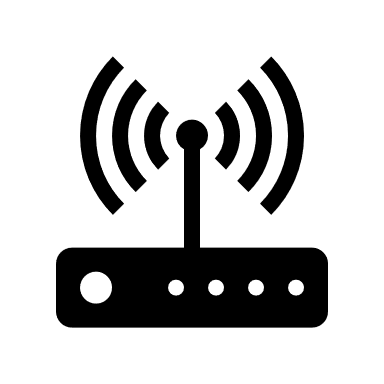 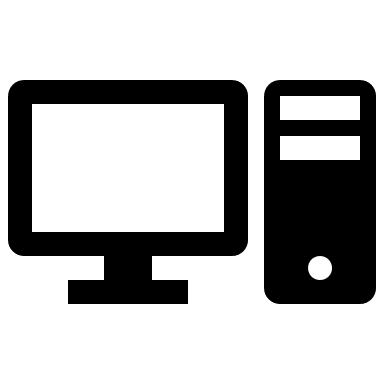 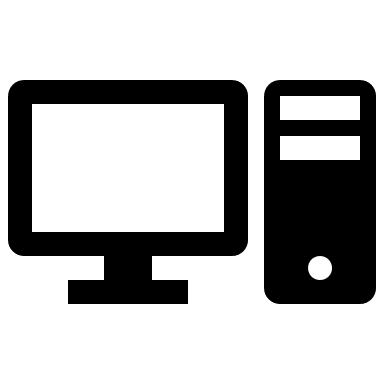 Bottleneck Router
Receiver
Sender
4
[Speaker Notes: Hosts don’t know the buffer size]
BBR: a new congestion control that combats bufferbloat
Buffer Build-up
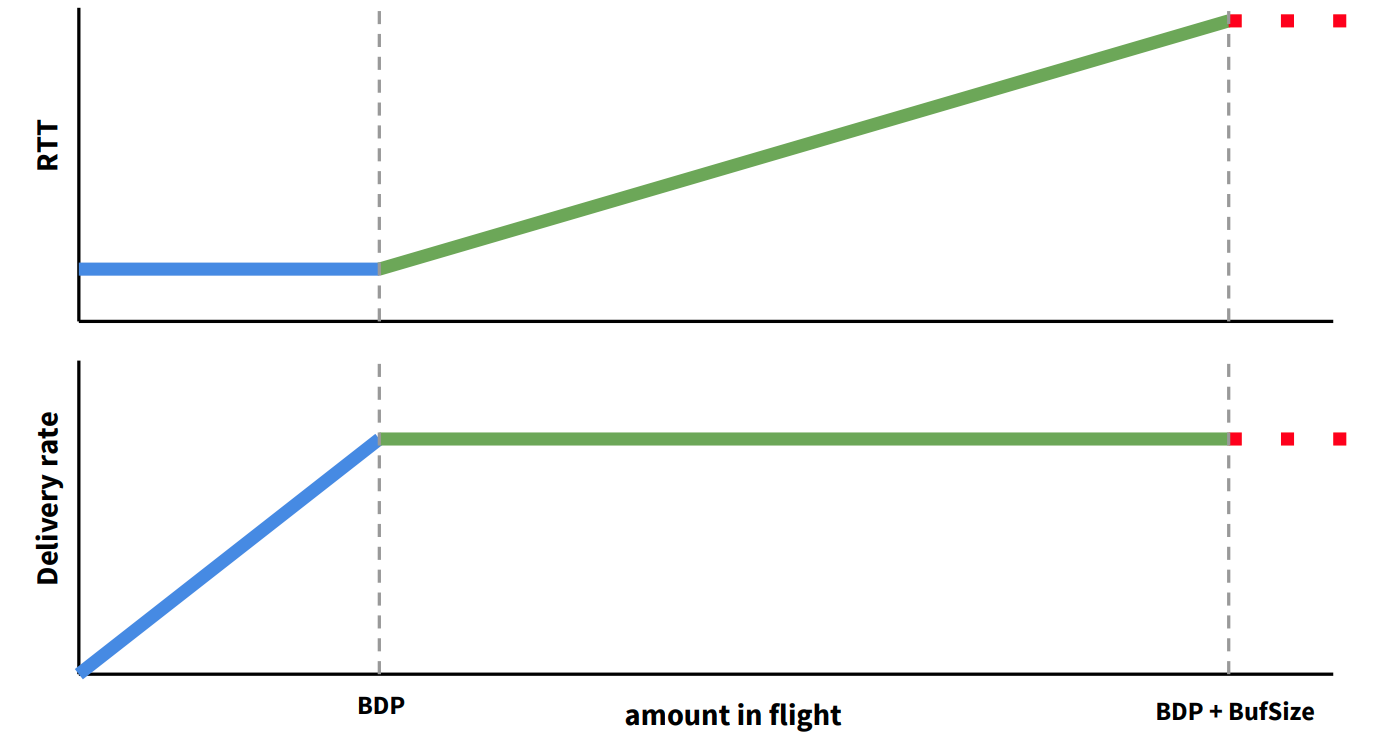 BBR estimates the bandwidth-delay product (BDP) to set its sending rate
BDP is the theoretical network capacity
BBR Operating Point
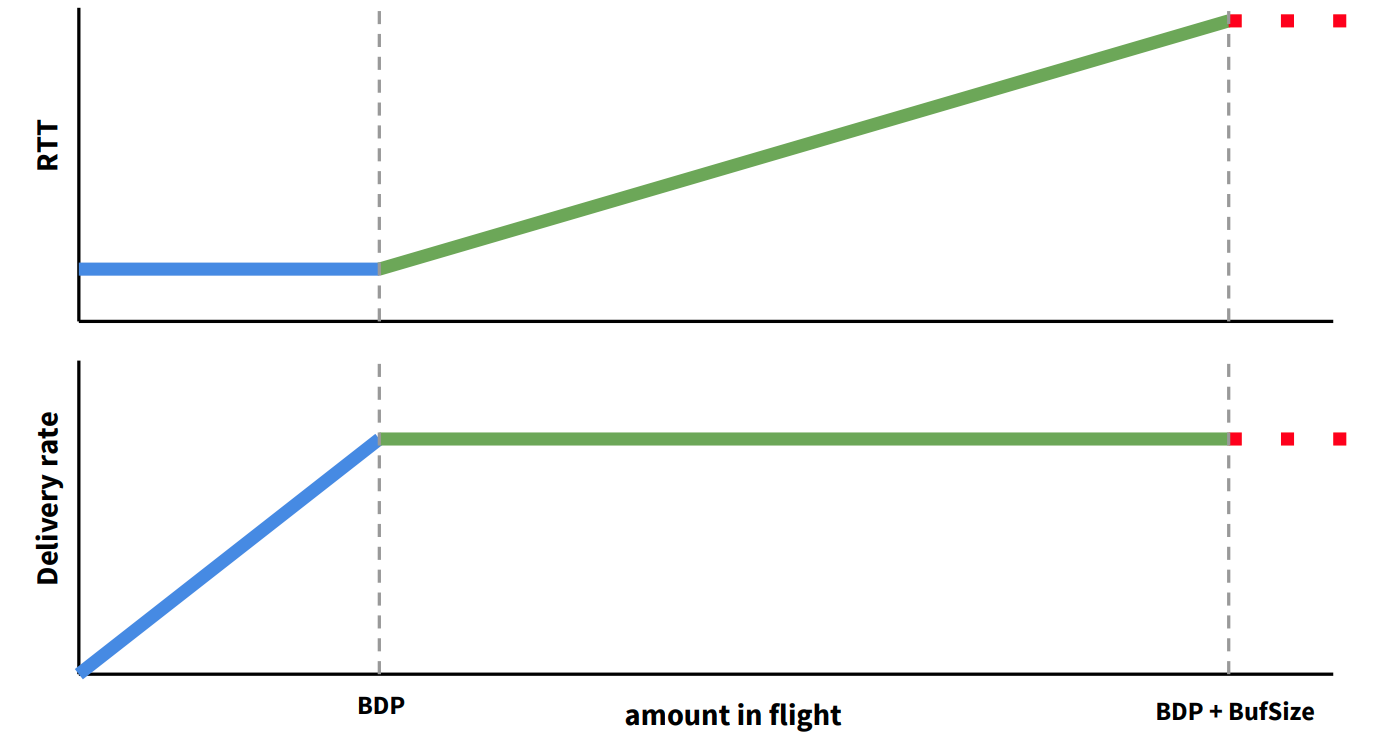 max(delivery rate)     min(RTT)
(Cardwell et al. 2017)
5
[Speaker Notes: RTT (round trip time)
Explain graph from left-to-right!]
Measuring video QoE under BBR
Congestion control (BBR, BBR2, or Cubic)
HTTP/1.1 or HTTP/2
OpenWRT router
Server
Client
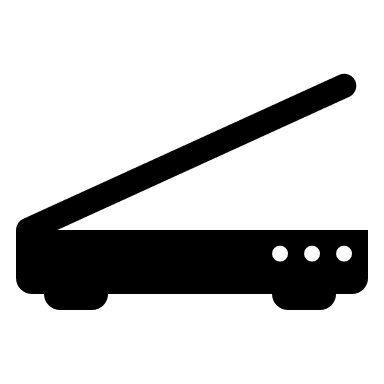 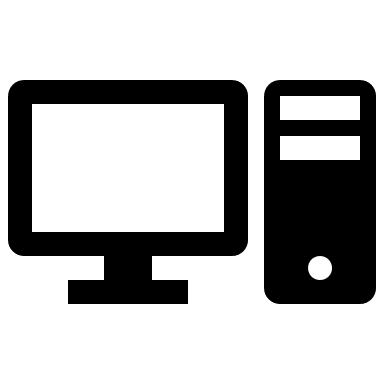 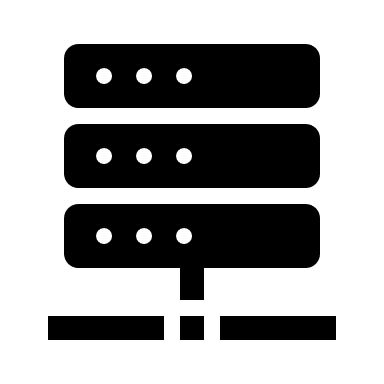 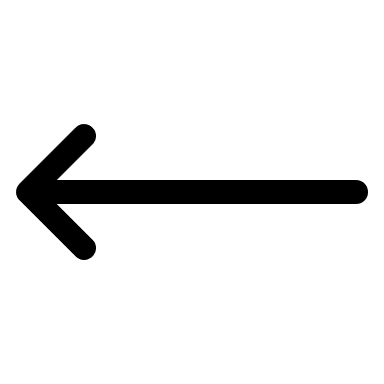 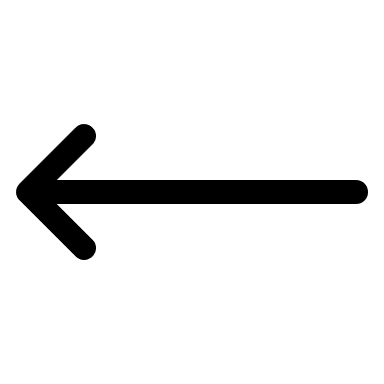 Bandwidth (25mbps) and buffer size: TC TBF
Latency (100ms): 
TC NetEm
QoE Metrics: Segment Quality (0 to 10), Stall Rate
ABR Algorithms: DYNAMIC, BBA, BOLA, FESTIVE, rate-based
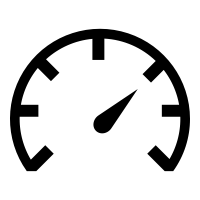 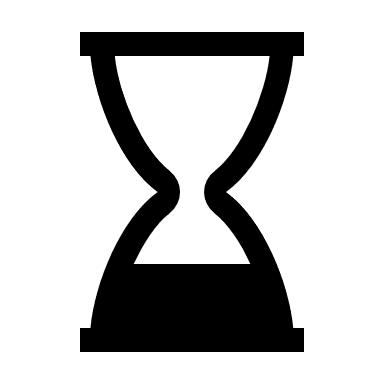 In total, we performed over 700 experiments
6
[Speaker Notes: Now that we know how bbr works, let’s see how it performs under video
We also performed some experiments in a WAN
Stall rate > 0 means rebuffering occurred
One important parameter is buffer size]
Shallow vs. Deep Buffers
We want to know:
Does bufferbloat affect BBR to the degree that video QoE is impacted?
Does BBR outperform legacy congestion control (Cubic) in deep buffers?
7
[Speaker Notes: As we learned earlier, BBR should combat bufferbloat. Naturally we want to know if BBR can outperform Cubic in deep buffers.]
Poor video QoE under deep buffers
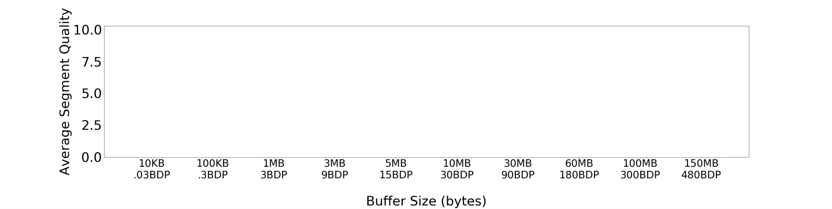 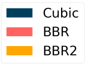 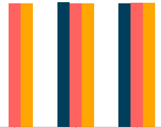 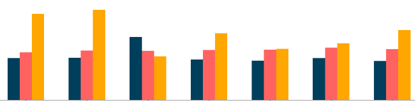 Low QoE under deep buffers across HTTP versions, RTTs, ABRs, and WAN settings
8
[Speaker Notes: We expect cubic to do poorly in deep buffers, but what’s going on with BBR??]
Why does BBR experience poor video QoE under larger buffers?
9
Low QoE due to high RTTs
High RTTs slow down video downloads, hurting QoE
Under deep buffers, >7x increase in RTTs
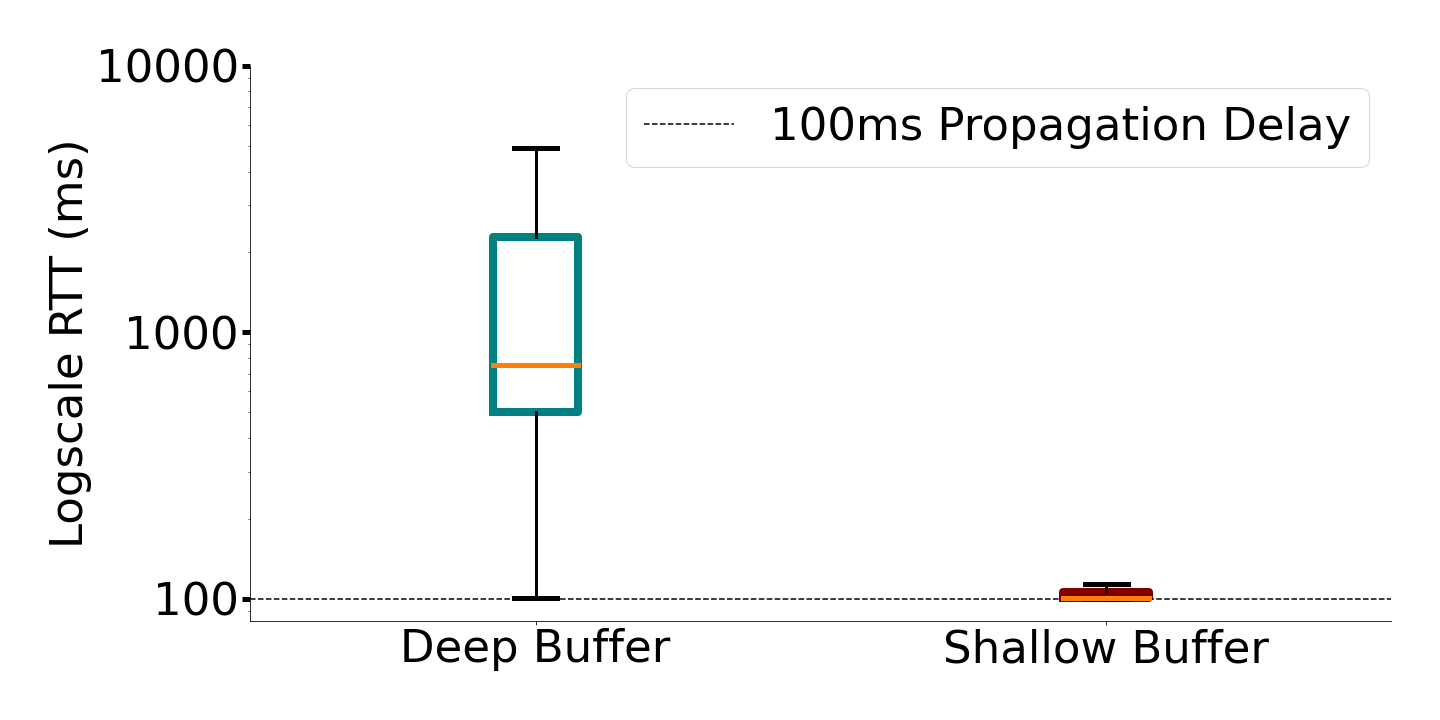 750ms
>7x increase
100ms
High RTTs under deep buffers reveal BBR Bufferbloat
10
Why is there bufferbloat under BBR?
BBR Bandwidth Over-estimation
BBR stuck in Startup Phase (Details in paper)
11
Bandwidth overestimation causes bufferbloat
In deep buffers, BBR overestimates bandwidth >3x network capacity at the median
Remember: BBR’s bandwidth estimation controls its sending rate
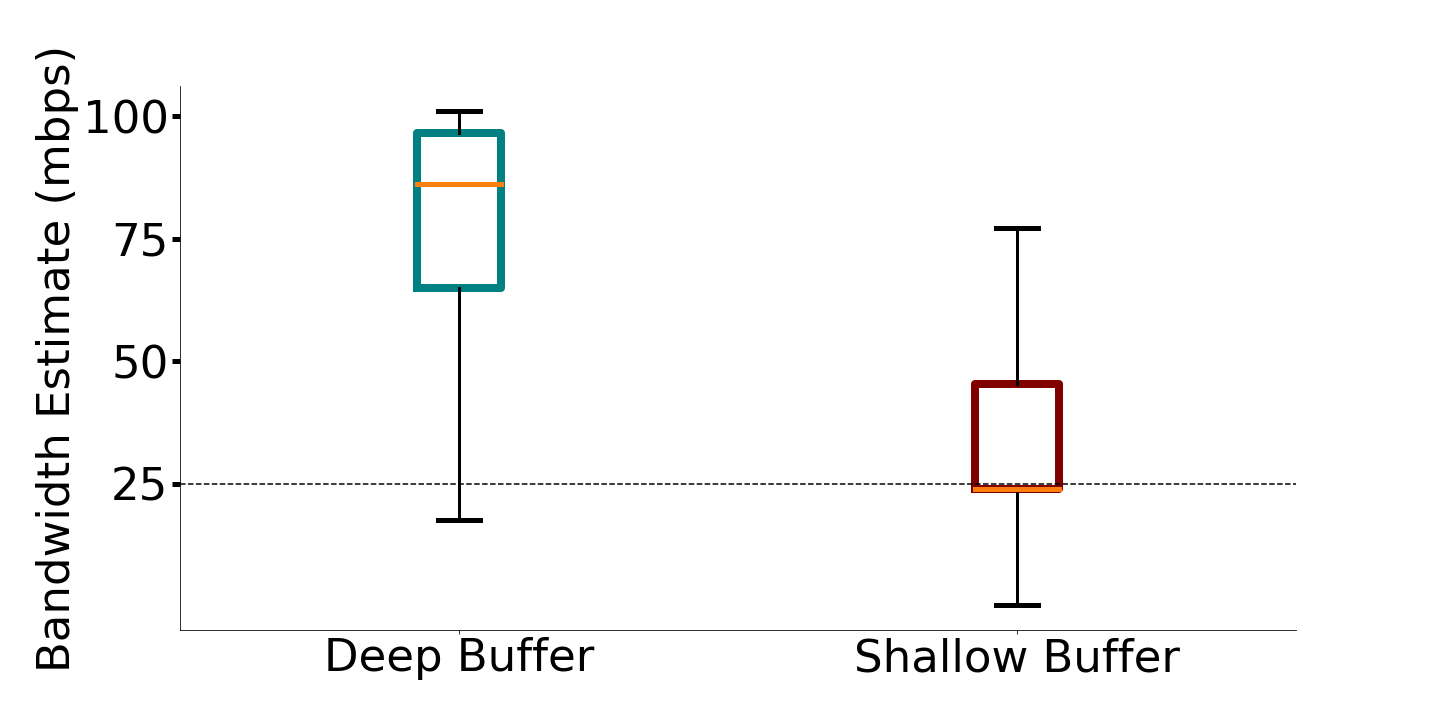 ~80mbps
~25mbps
BBR bandwidth overestimation causes increased sending rate leading to Bufferbloat
12
[Speaker Notes: You might be wondering why we don’t see problems like this under shallow buffers]
Network burstiness causes overestimation
BBR’s bandwidth estimate:
75 mbps
25 mbps
0              25           50           75
Delivery rate (mbps)
Time (RTTs)
13
[Speaker Notes: So we have now determined that BBR’s bandwidth overestimation is the cause of bufferbloat. But what is causing BBR to overestimate bandwidth? To understand this, we need to talk about bursty networks. A burst is a sudden, temporary increase in the delivery rate above the baseline bandwidth. This can occur for a number of reasons, but in our experiments, it happens because the router is configured to absorb bursts.
To illustrate the problem that bursts cause for BBR’s bandwidth estimation, I will show a synthetic example that is similar to what we saw in our experiments.]
Interaction between BBR and ABR
Bandwidth overestimation causes BBR to send too quickly
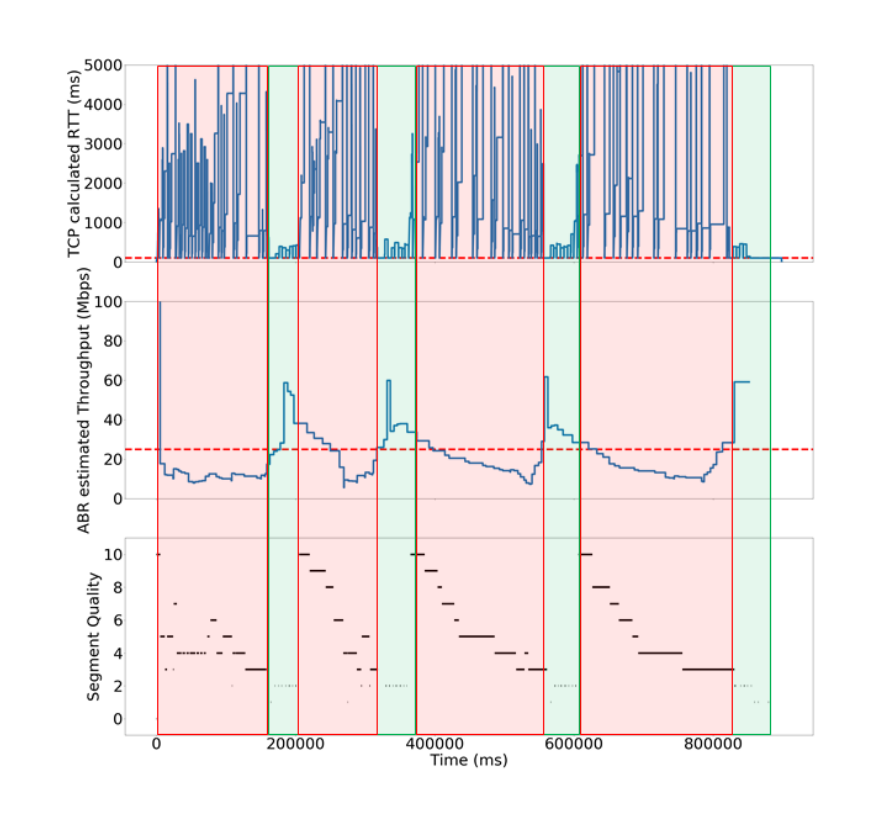 RTT
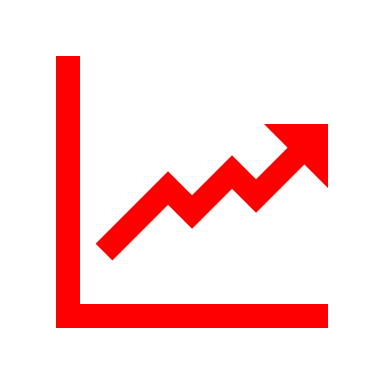 Router queue
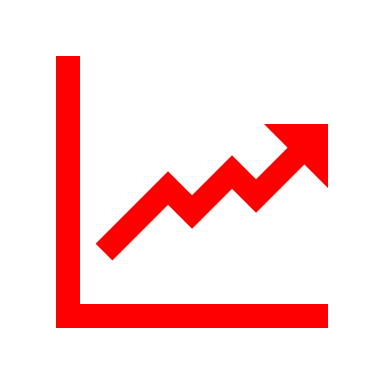 RTT
ABR est. Tput
Throughput estimate
Throughput estimate
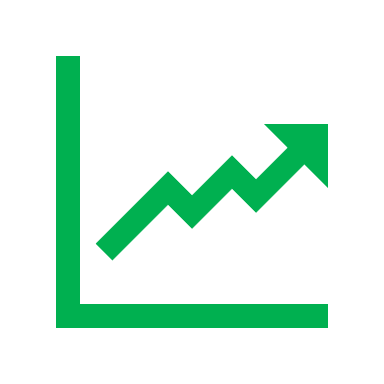 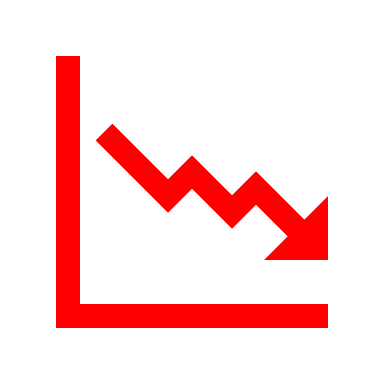 Segment quality
Segment quality
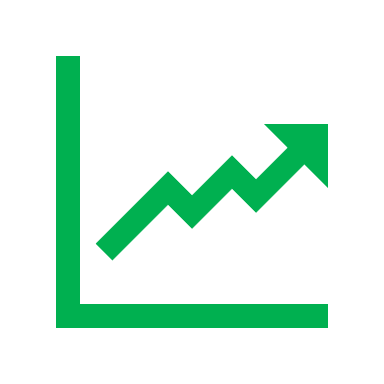 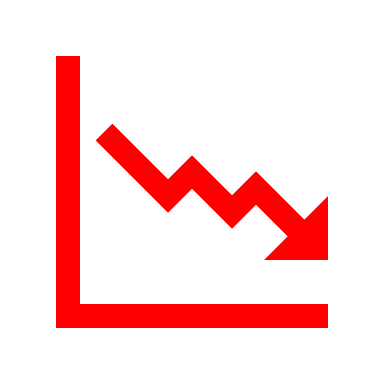 Segment Quality
Router queue
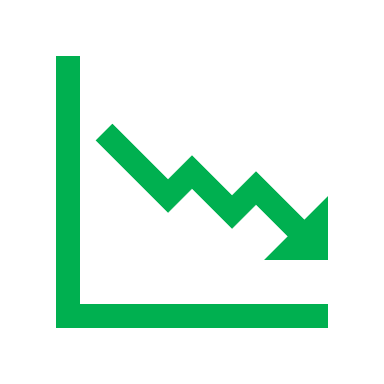 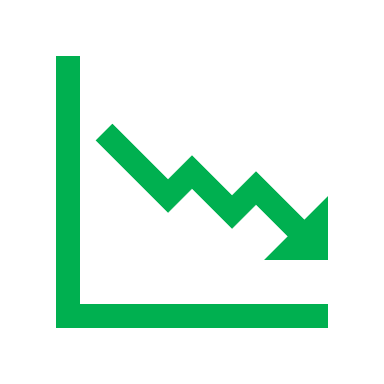 RTT
14
[Speaker Notes: So how does chronic overestimation cause poor video qoe?
Keeping in mind that BBR is overestimating bw due to bursts… explain cycle
Red regions show bufferbloat
We can see this cycle in graphs of the video run]
BBR-S: Bandwidth Estimation using Sampling
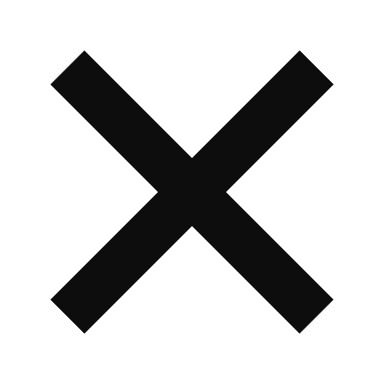 Treat bandwidth measurements as a history of samples

Discard excessively high samples (outliers) when estimating available bandwidth
BBR’s 
bandwidth estimate:
75 mbps
25 mbps
0              25           50           75
Delivery rate (mbps)
Bandwidth Samples
15
BBR-S improves DASH QoE
We repeat experiments under deep buffers

BBR-S quality and stall rate similar to shallow buffers

BBR-S accurately measures bandwidth and avoids bufferbloat
16
Conclusion
Measure the performance of BBR and DASH video under diverse network settings

Find poor video QoE under BBR with larger buffers and network burstiness

Show that BBR suffers bufferbloat due to bandwidth overestimation

Present BBR-S with modified bandwidth estimation to improve video QoE
17